Regularization
ECE 6504 Deep Learning for Perception
Xiao Lin, Peng Zhang

Virginia Tech
Papers
Srivastava et al. “Dropout: A simple way to prevent neural networks from overfitting”. JMLR 2014.
Hinton. “Brain, Sex and Machine Learning”. Youtube 2012.

Wan et al. “Regularization of neural networks using dropconnect”. ICML 2013.

Goodfellow et al. “Maxout networks”. ICML 2013.
9/18/2015
2
Training Data
9/18/2015
3
Training Data
9/18/2015
4
Sparsity (L1)
9/18/2015
5
Optimal Hyperplane (L2)
9/18/2015
6
Optimal Neural Net?
9/18/2015
7
[Speaker Notes: Note that with back propagation, you can compute and add the gradient of L1 or L2 norm. But they’re not enough to prevent overfitting.

For neural nets people do things like early stopping, to have a validation set, and if you see validation error increases you stop training.]
Optimal Neural Net?
9/18/2015
8
[Speaker Notes: Note that with back propagation, you can compute and add the gradient of L1 or L2 norm. But they’re not enough to prevent overfitting.

For neural nets people do things like early stopping, to have a validation set, and if you see validation error increases you stop training.]
Bayesian Prediction?
?
9/18/2015
9
[Speaker Notes: Another interesting problem is given an example, how do you make a prediction]
Bayesian Prediction?
?
9/18/2015
10
Bayesian Prediction?
?
9/18/2015
11
Bayesian Prediction?
?
9/18/2015
12
Regularization
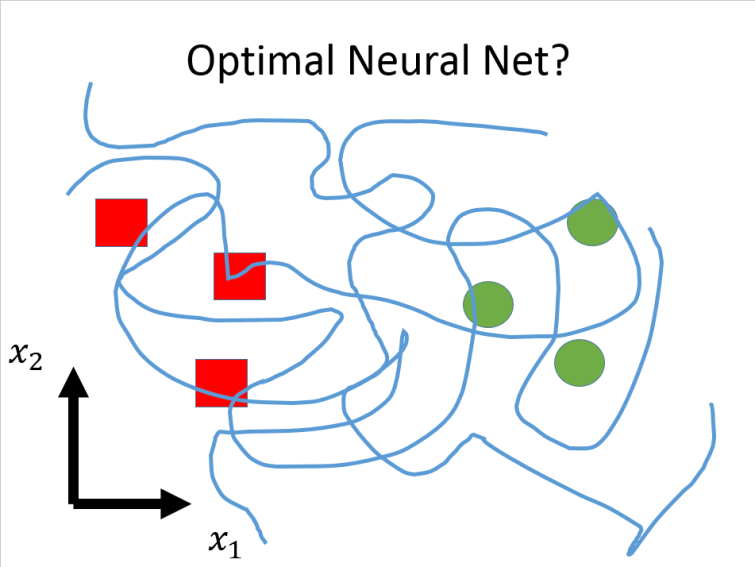 How to select a good model?
How to regularize neural nets?
9/18/2015
13
[Speaker Notes: These are two main problems regularization tries to address.]
Regularization
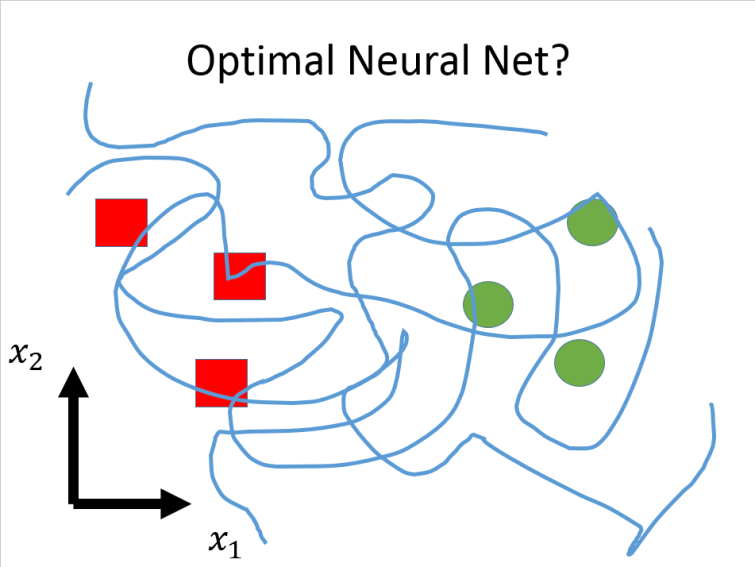 How to select a good model?
How to regularize neural nets?



How to make a good prediction?
How to approximately vote over all models?
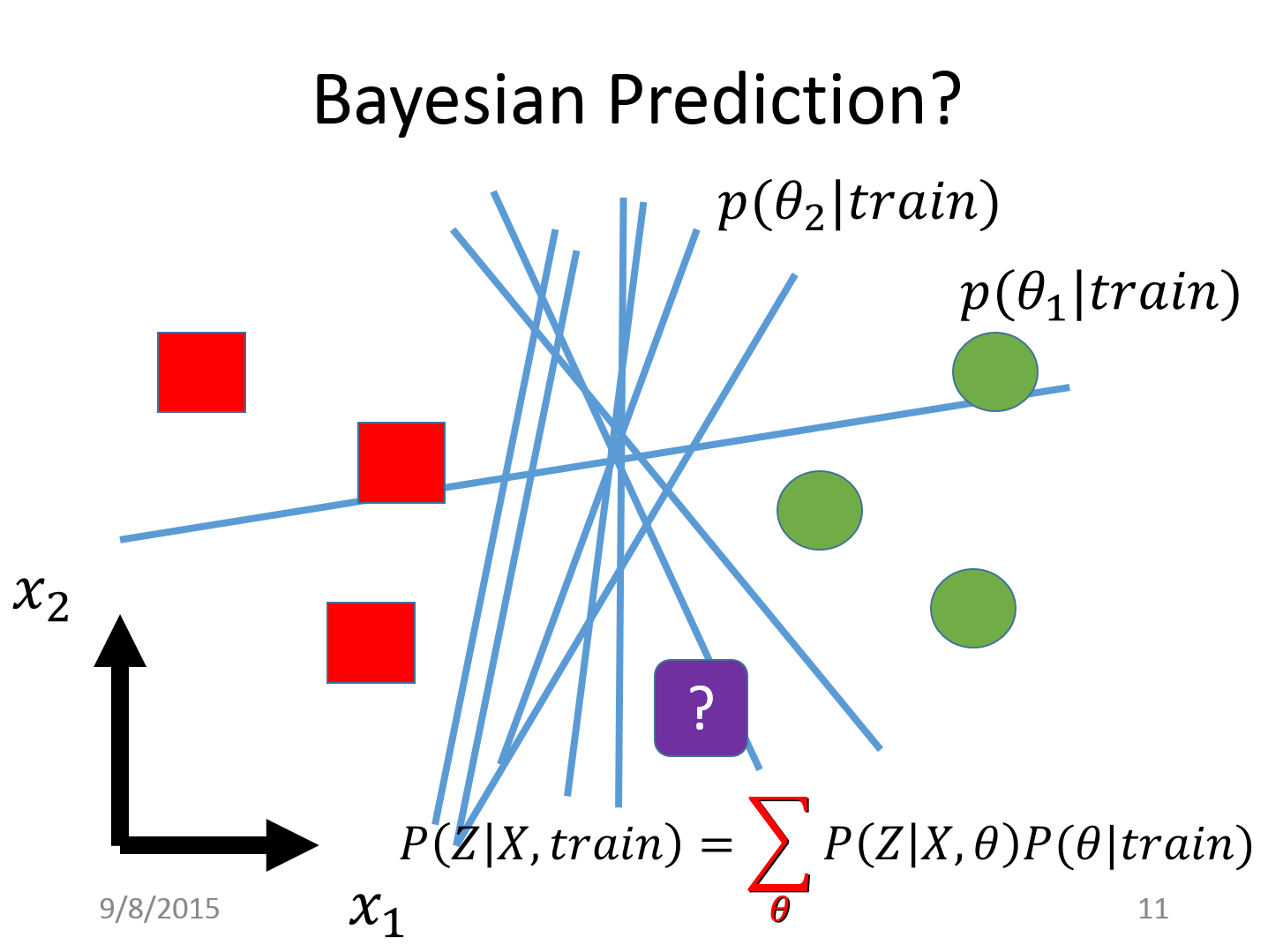 9/18/2015
14
[Speaker Notes: These are two main problems regularization tries to address.]
Regularization
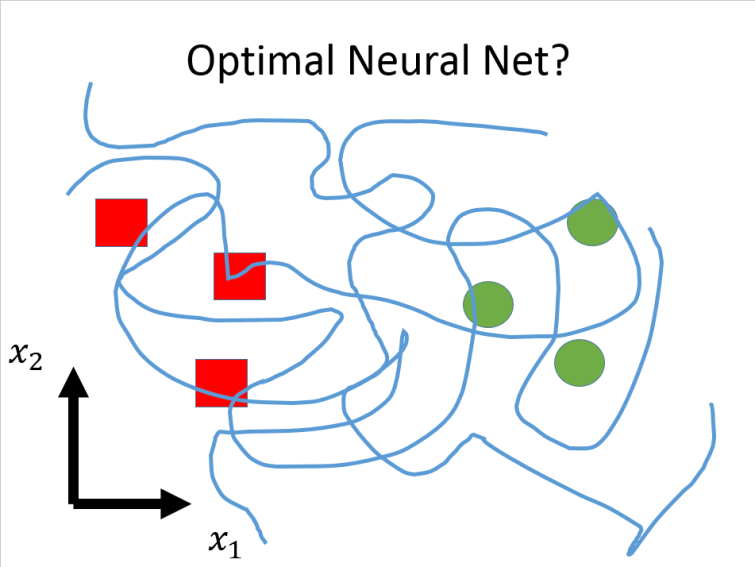 How to select a good model?
How to regularize neural nets?



How to make a good prediction?
How to approximately vote over all models?
Dropout
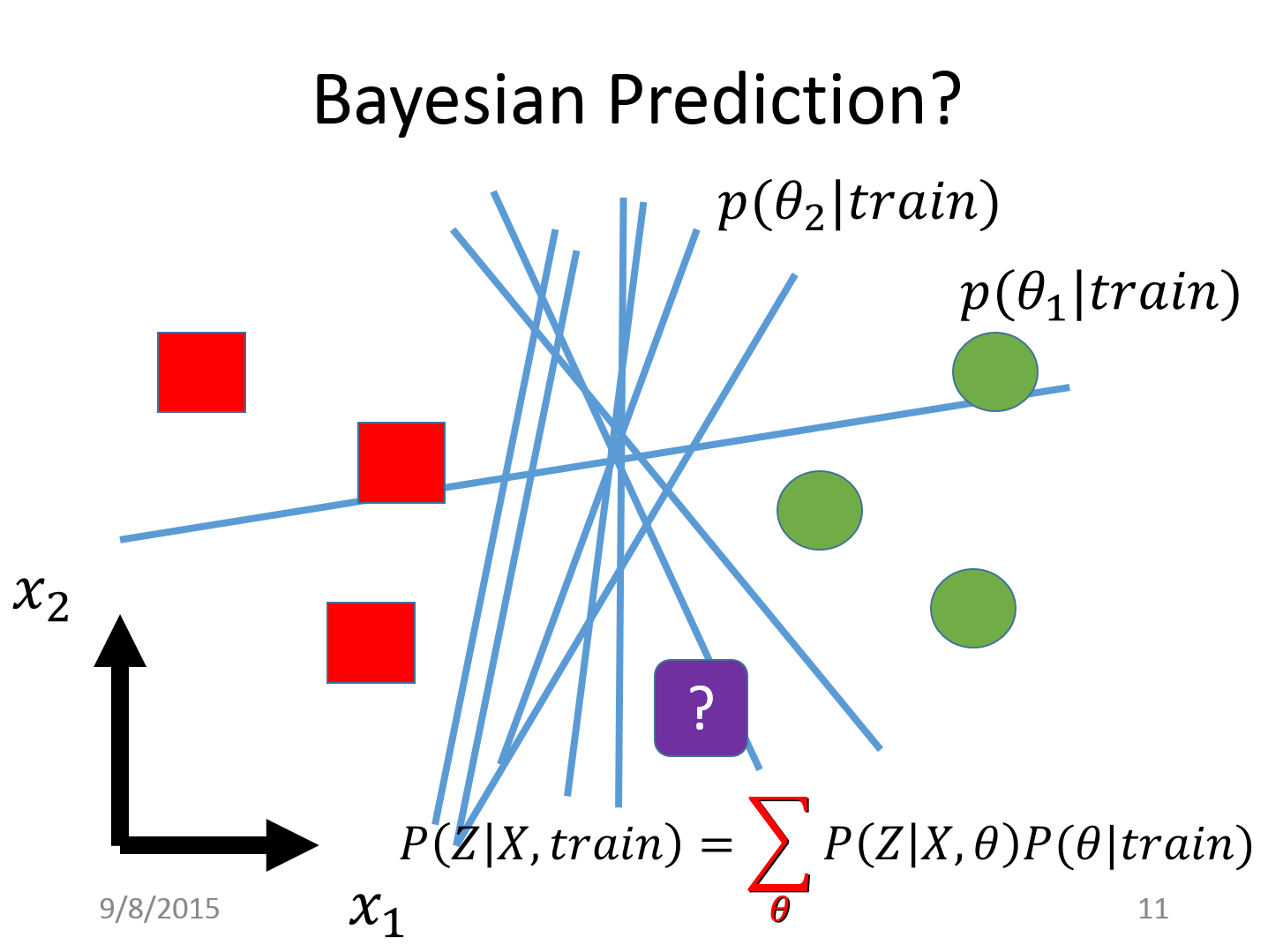 Dropout
9/18/2015
15
[Speaker Notes: The paper we read today, dropout provides solutions to both sides]
Dropout in ILSVRC 2010
ImageNet Large Scale Visual Recognition Challenge (ILSVRC)
1.2 million images over 1000 categories
Report top-1 and top-5 error rate
9/18/2015
N. Srivastava et al. 2014
16
[Speaker Notes: In the success of neural nets in ImageNet challenge
dropout plays an important role

We learned in the last class about the Imagenet challenge, and how alex krizhevsky beats previous approaches by 8%.]
Dropout in ILSVRC 2010
ImageNet Large Scale Visual Recognition Challenge (ILSVRC)
1.2 million images over 1000 categories
Report top-1 and top-5 error rate

ILSVRC 2010
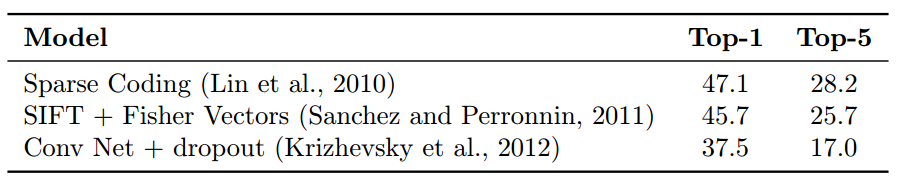 9/18/2015
N. Srivastava et al. 2014
17
[Speaker Notes: In the success of neural nets in ImageNet challenge
dropout plays an important role

We learned in the last class about the Imagenet challenge, and how alex krizhevsky beats previous approaches by 8%.]
Dropout in ILSVRC 2010
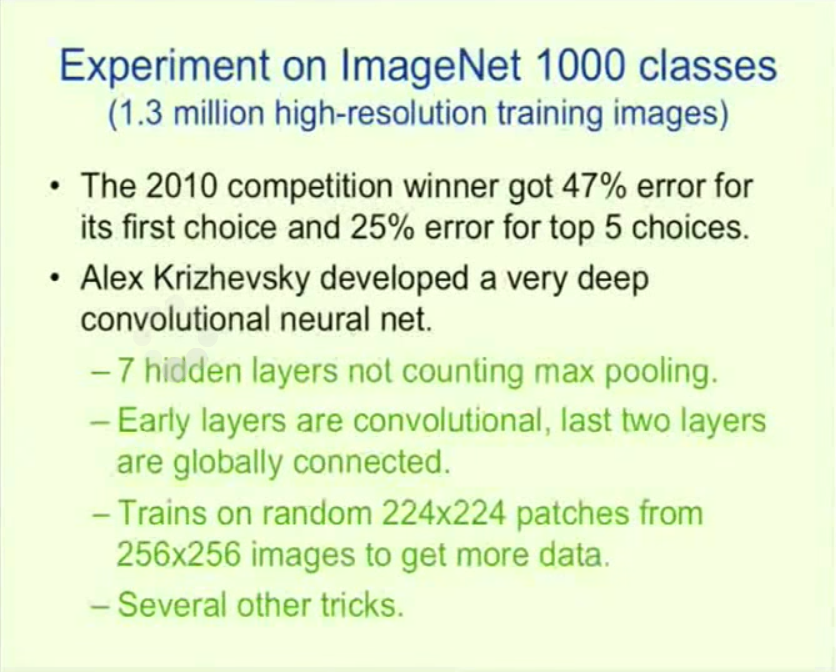 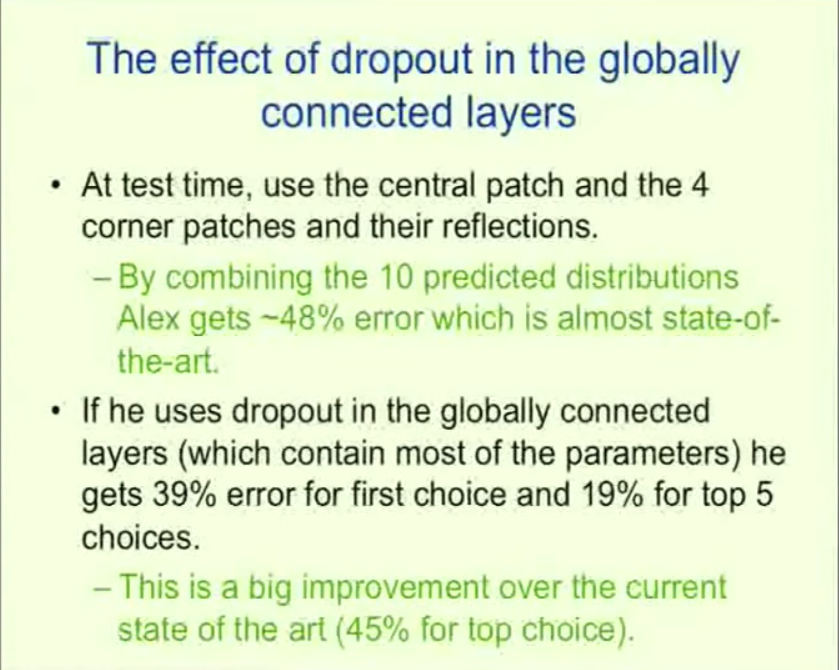 G. Hinton, “Brains, Sex, and Machine Learning”, Youtube 2012
9/18/2015
18
[Speaker Notes: In an 2012 youtube video Hinton reviewed how Alex Krizhevsky built that neural network.]
Dropout in ILSVRC 2010
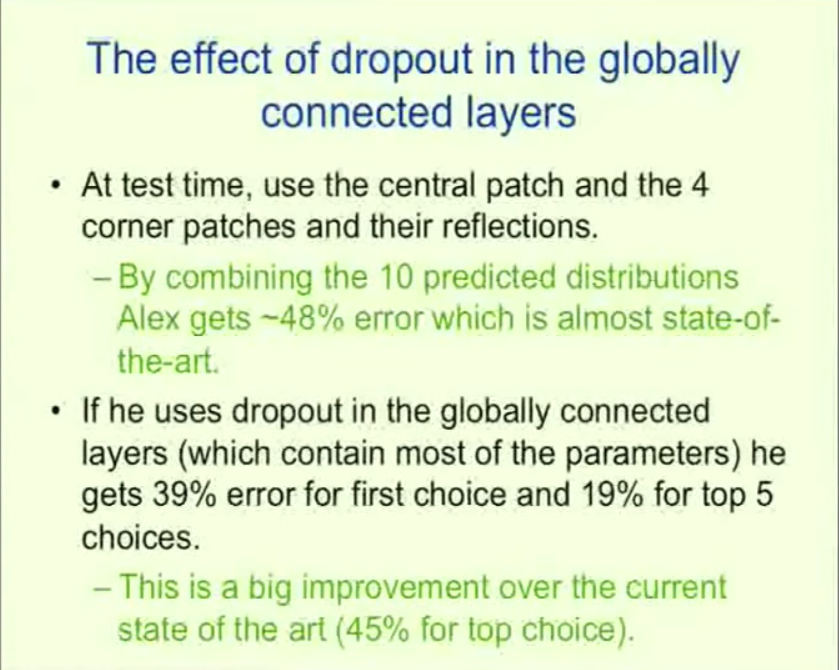 G. Hinton, “Brains, Sex, and Machine Learning”, Youtube 2012
9/18/2015
19
[Speaker Notes: A very interesting point is here, that before using dropout, Alex gets ~48% top 1 error which does not even beat the previous approaches. But with dropout in fully connected layers, he gets 39% error, a huge 9% improvement and 19% top-5 error rate, set the state of the art by 6%.]
Dropout in ILSVRC 2010
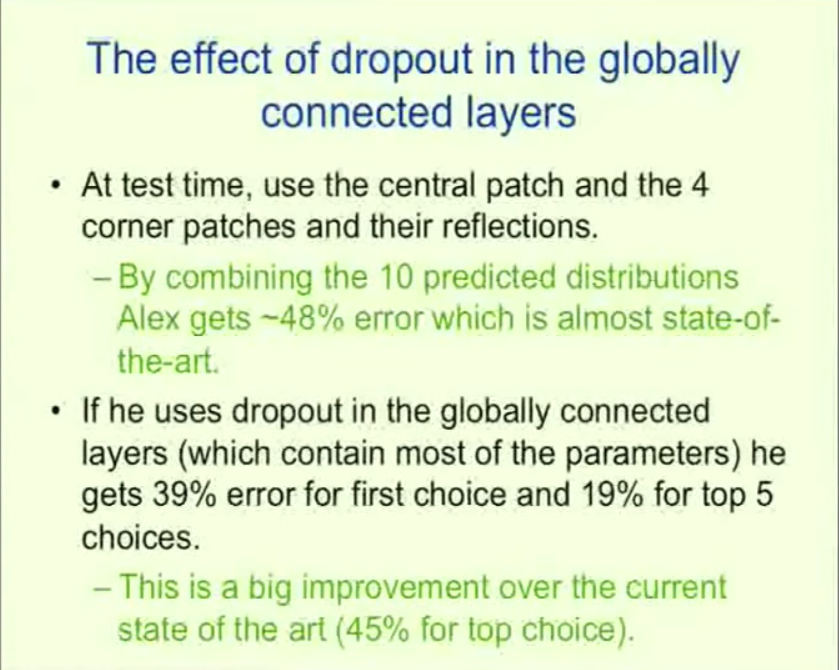 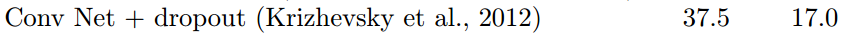 G. Hinton, “Brains, Sex, and Machine Learning”, Youtube 2012
9/18/2015
20
[Speaker Notes: Then as we know, he later also uses dropout in convolutional layers. And his performance further improves by 2%]
What is Dropout
1
9/18/2015
N. Srivastava et al. 2014
21
[Speaker Notes: Ok so what is the magic dropout?]
What is Dropout
During training
For each data point
Randomly set input to 0 with probability 0.5 “dropout ratio”.
1
9/18/2015
N. Srivastava et al. 2014
22
What is Dropout
During training
For each data point
Randomly set input to 0 with probability 0.5 “dropout ratio”.
1
9/18/2015
N. Srivastava et al. 2014
23
What is Dropout
During training
For each data point
Randomly set input to 0 with probability 0.5 “dropout ratio”.
1
9/18/2015
N. Srivastava et al. 2014
24
What is Dropout
During training
For each data point
Randomly set input to 0 with probability 0.5 “dropout ratio”. 
During testing
Halve weights
No dropout
1
9/18/2015
N. Srivastava et al. 2014
25
[Speaker Notes: During testing there is no dropout, but according to a theory I’ll talk about later we need to halve all weights. 

And that’s all dropout do. Surprisingly simple.]
What is Dropout
1
9/18/2015
N. Srivastava et al. 2014
26
[Speaker Notes: The dropout rate is a parameter if we dropout with rate p, at test time we multiply the weights by 1-p.

This paper talks about multiplying weights,.]
What is Dropout
1
9/18/2015
N. Srivastava et al. 2014
27
[Speaker Notes: Another equivalent way to think about it is to multiplying data. 
Now training and testing are all operations on data, so we can think of dropout as one layer in the neural net, as one function in a cascade.]
What is Dropout
Inner
Product
Layer
Dropout
“Layer”
9/18/2015
N. Srivastava et al. 2014
28
[Speaker Notes: Training…test…]
What is Dropout
Inner
Product
Layer
Dropout
“Layer”
9/18/2015
N. Srivastava et al. 2014
29
What is Dropout
Caffe
layer { 
    name: "drop6“
    type: "dropout" 
    dropout_ratio: 0.5 
}
nn.Dropout(0.5)
Torch
9/18/2015
N. Srivastava et al. 2014
30
[Speaker Notes: Dropout is implemented as a layer in both Caffe and torch.]
Dropout on MLP
Without dropout
ReLU
Inner
Product
ReLU
Inner Product
Inner Product
X
Scores
9/18/2015
31
[Speaker Notes: This paper shows extensive experiments on many datasets.

Insert dropout right before every inner product layer

Input dropout is not common.]
Dropout on MLP
Without dropout
ReLU
Inner
Product
ReLU
Inner Product
Inner Product
X
Scores
With dropout
ReLU
Dropout
ReLU
Dropout
Inner
Product
Inner
Product
Inner
Product
Scores
X
9/18/2015
32
[Speaker Notes: This paper shows extensive experiments on many datasets.

Insert dropout right before every inner product layer

Input dropout is not common.]
Dropout on MLP
MNIST
Classification of hand written digits
10 classes, 60k train
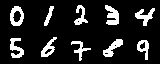 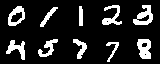 9/18/2015
N. Srivastava et al. 2014
33
Dropout on MLP
MNIST
Classification of hand written digits
10 classes, 60k train
TIMIT
Classification of phones
39 classes*, ? train
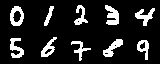 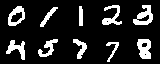 9/18/2015
N. Srivastava et al. 2014
34
Dropout on MLP
MNIST
Classification of hand written digits
10 classes, 60k train
TIMIT
Classification of phones
39 classes*, ? train
Reuters
Topic classification of documents as bags of words
50 classes,  800k train
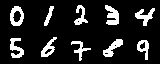 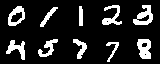 9/18/2015
N. Srivastava et al. 2014
35
Dropout on MLP
MNIST
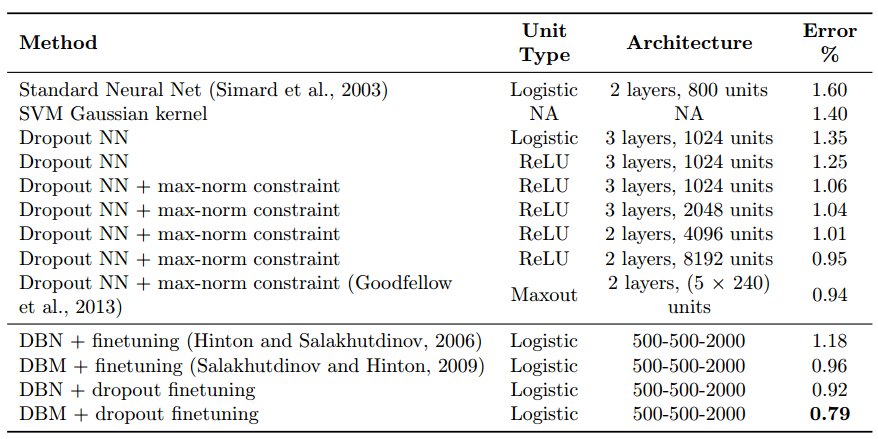 9/18/2015
N. Srivastava et al. 2014
36
Dropout on MLP
TIMIT
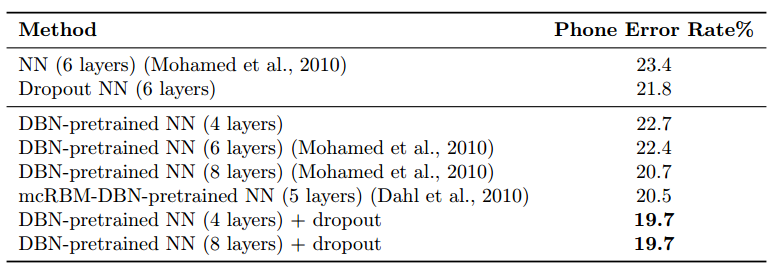 9/18/2015
N. Srivastava et al. 2014
37
Dropout on MLP
Reuters
3 layer NN: 31.05%
3 layer NN + Dropout 29.62%
9/18/2015
N. Srivastava et al. 2014
38
Dropout on MLP
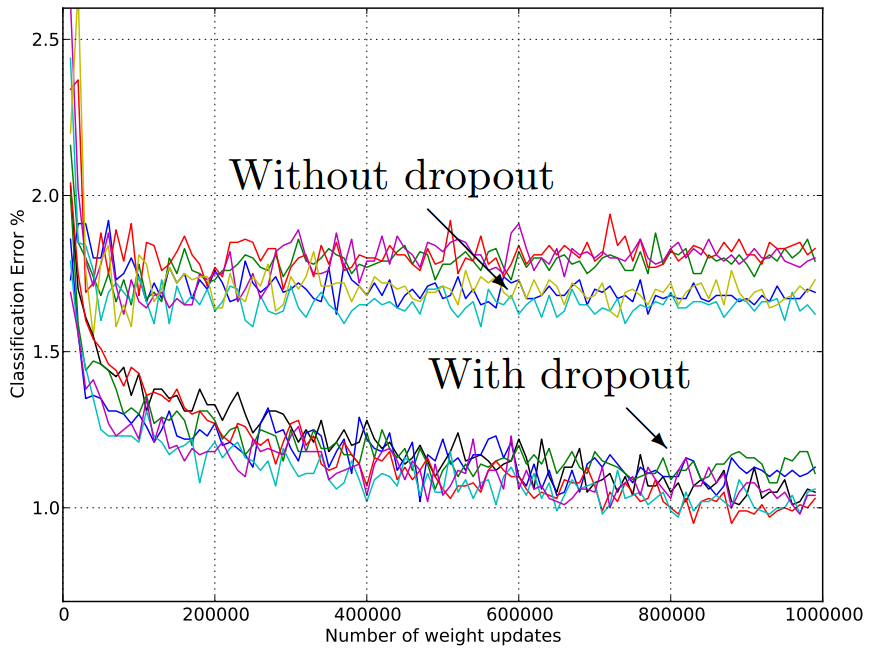 MNIST
9/18/2015
N. Srivastava et al. 2014
39
Dropout on MLP
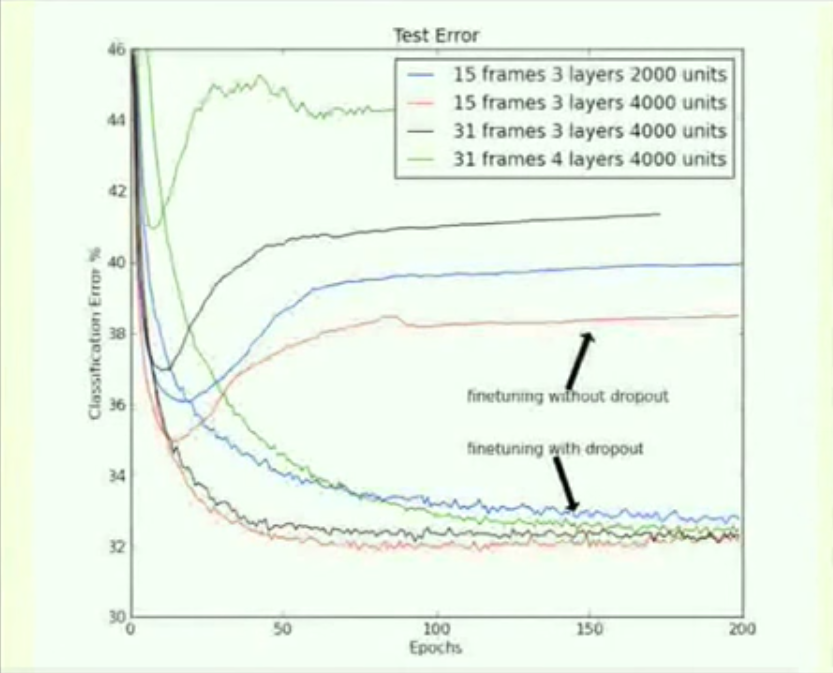 TIMIT
9/18/2015
G. Hinton, “Brains, Sex, and Machine Learning”, Youtube 2012
40
[Speaker Notes: Severe overfitting starts ~10 epochs without dropout. Early stopping will stop there

But even then the performance is not as good as using dropout]
Dropout on MLP
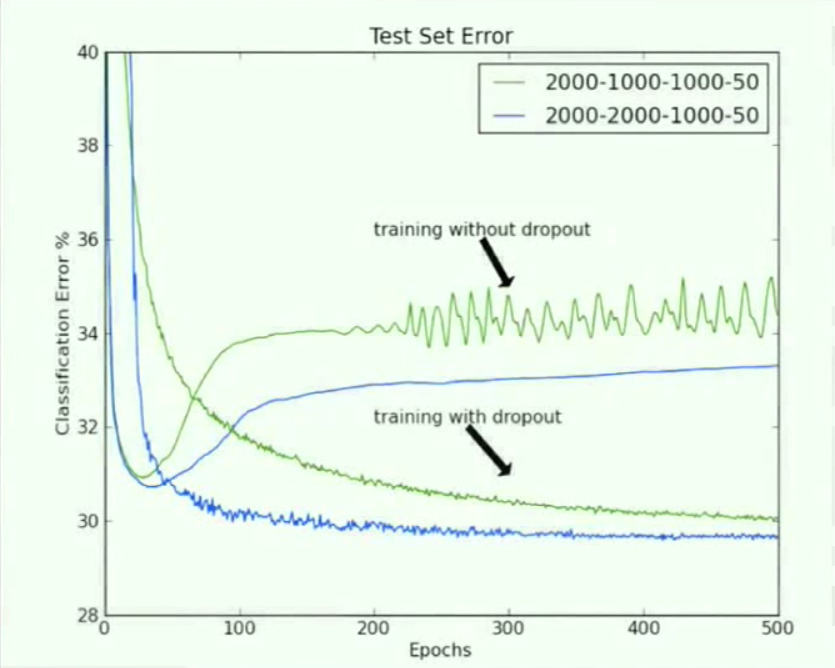 Reuters
9/18/2015
G. Hinton, “Brains, Sex, and Machine Learning”, Youtube 2012
41
Dropout on ConvNets
Without dropout
Conv
ReLU
ReLU
Pool
Inner
Product
Conv
X
Scores
9/18/2015
42
Dropout on ConvNets
Without dropout
Conv
ReLU
ReLU
Pool
Inner
Product
Conv
X
Scores
With dropout
Pool
Inner
Product
Dropout
Conv
ReLU
ReLU
Dropout
Conv
Scores
X
9/18/2015
43
Dropout on ConvNets
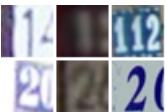 Street View House Numbers (SVHN)
Color images of house numbers centered on 1 digit
10 classes, 73k train
9/18/2015
N. Srivastava et al. 2014
44
Dropout on ConvNets
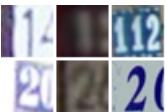 Street View House Numbers (SVHN)
Color images of house numbers centered on 1 digit
10 classes, 73k train
CIFAR-10 and CIFAR-100
Color images of object categories
10/100 classes, both 50k train
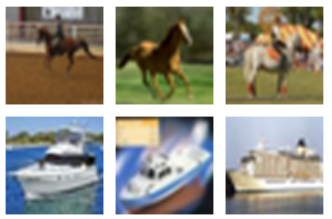 9/18/2015
N. Srivastava et al. 2014
45
Dropout on ConvNets
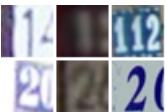 Street View House Numbers (SVHN)
Color images of house numbers centered on 1 digit
10 classes, 73k train
CIFAR-10 and CIFAR-100
Color images of object categories
10/100 classes, both 50k train
ImageNet (ILSVRC series)
Color images of object categories
1000 classes, 1.2 MILLION train
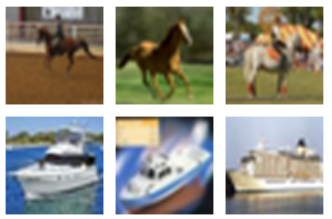 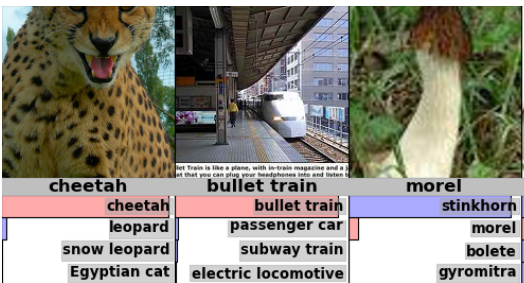 9/18/2015
N. Srivastava et al. 2014
46
Dropout on ConvNets
Street View House Numbers (SVHN)
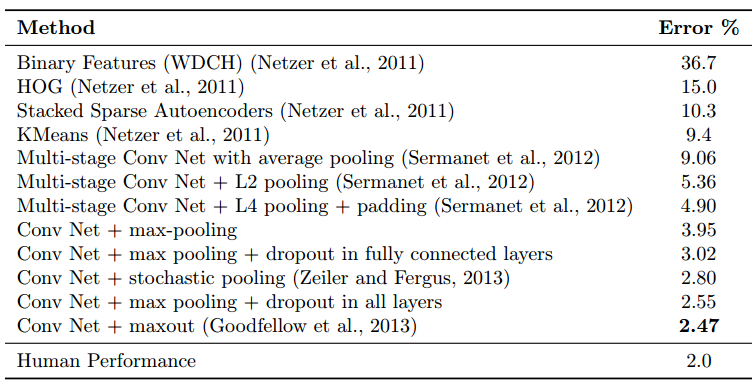 9/18/2015
N. Srivastava et al. 2014
47
Dropout on ConvNets
CIFAR-10 and CIFAR-100
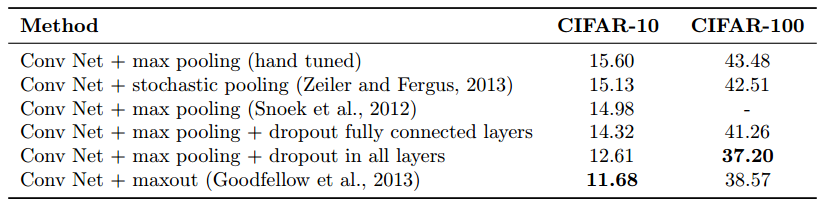 9/18/2015
N. Srivastava et al. 2014
48
Dropout on ConvNets
ImageNet 
ILSVRC 2010




ILSVRC 2012
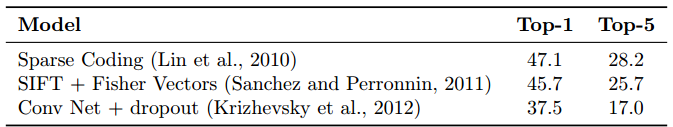 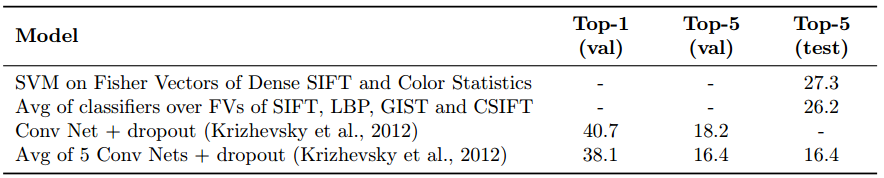 9/18/2015
N. Srivastava et al. 2014
49
Dropout on Simple Classifiers
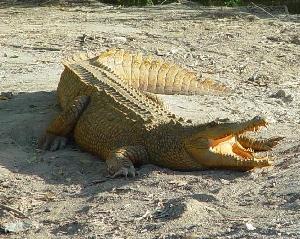 Caltech 101
Classifying objects into 101 categories
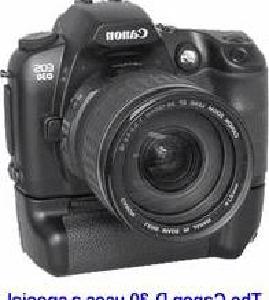 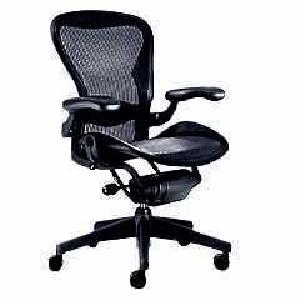 J. Donahue et al. “DeCAF: A Deep Convolutional Activation Feature for Generic Visual Recognition ”. arXiv 2013
9/18/2015
50
Dropout on Simple Classifiers
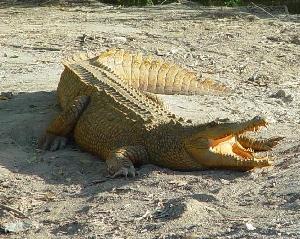 Caltech 101
Classifying objects into 101 categories
Deep Convolutional Activation Feature (DeCAF)
Activation of CNN (CaffeNet) layers as features
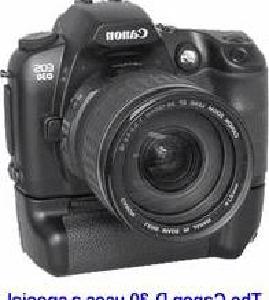 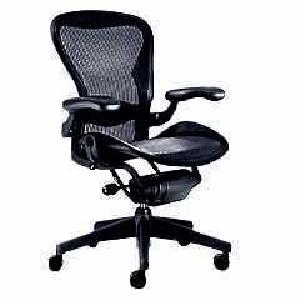 J. Donahue et al. “DeCAF: A Deep Convolutional Activation Feature for Generic Visual Recognition ”. arXiv 2013
9/18/2015
51
Dropout on Simple Classifiers
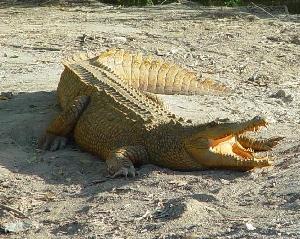 Caltech 101
Classifying objects into 101 categories
Deep Convolutional Activation Feature (DeCAF)
Activation of CNN (CaffeNet) layers as features
Logistic regression and SVM on DeCAF on Caltech 101
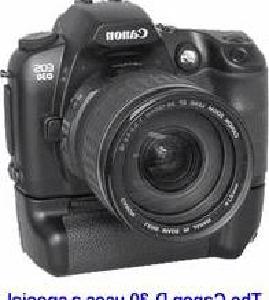 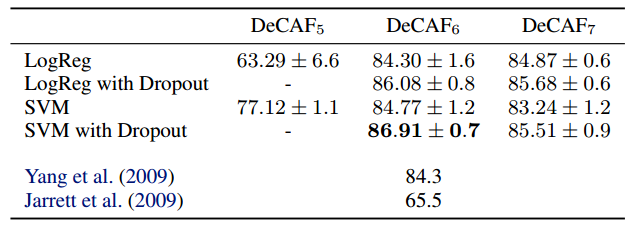 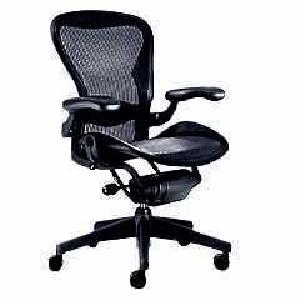 J. Donahue et al. “DeCAF: A Deep Convolutional Activation Feature for Generic Visual Recognition ”. arXiv 2013
9/18/2015
52
Why Does Dropout Work?
How to select a good model?




How to make a good prediction?
9/18/2015
N. Srivastava et al. 2014
53
[Speaker Notes: Now we’ve seen what dropout is and how it helps deep neural networks. But why does it work so well, what’s the theory behind it.

On a side note a lot of deep learning research goes this way, you find something that works and try to explain it.

As a regularization technique dropout looks at both problems in regularization

Reach here in 15~20 mins]
Why Does Dropout Work?
How to select a good model?
Prevent co-adaptation
Induce sparse activations
Data augmentation

How to make a good prediction?
9/18/2015
N. Srivastava et al. 2014
54
[Speaker Notes: Now we’ve seen what dropout is and how it helps deep neural networks. But why does it work so well, what’s the theory behind it.

On a side note a lot of deep learning research goes this way, you find something that works and try to explain it.

As a regularization technique dropout looks at both problems in regularization

Reach here in 15~20 mins]
Why Does Dropout Work?
How to select a good model?
Prevent co-adaptation
Induce sparse activations
Data augmentation

How to make a good prediction?
Bagging with shared weights
Efficient approximate averaging
9/18/2015
N. Srivastava et al. 2014
55
[Speaker Notes: Now we’ve seen what dropout is and how it helps deep neural networks. But why does it work so well, what’s the theory behind it.

On a side note a lot of deep learning research goes this way, you find something that works and try to explain it.

As a regularization technique dropout looks at both problems in regularization

Reach here in 15~20 mins]
Why Does Dropout Work?
Prevent co-adaptation
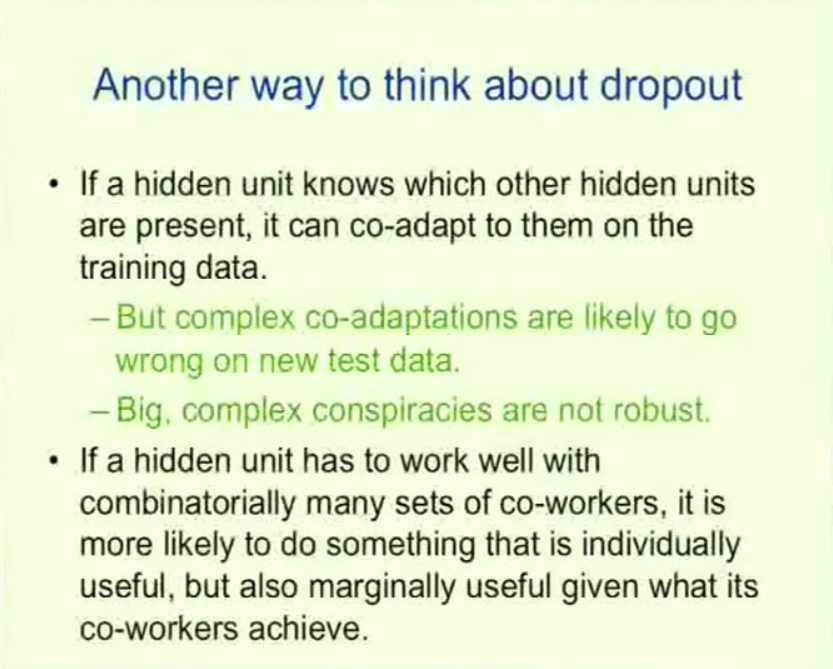 9/18/2015
G. Hinton, “Brains, Sex, and Machine Learning”, Youtube 2012
56
[Speaker Notes: Likely to fail]
Why Does Dropout Work?
Prevent co-adaptation
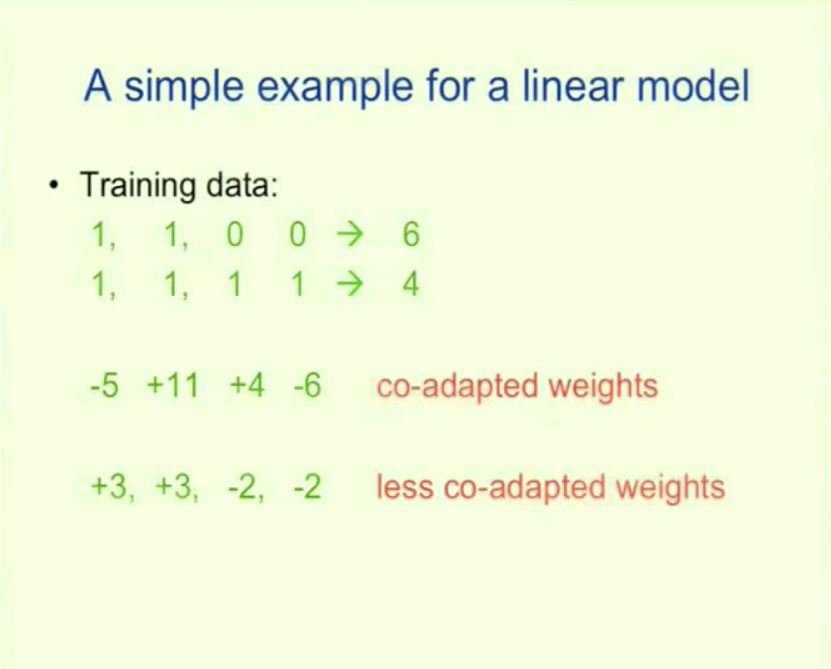 9/18/2015
G. Hinton, “Brains, Sex, and Machine Learning”, Youtube 2012
57
Why Does Dropout Work?
Prevent co-adaptation
Filters (autoencoder on MNIST)
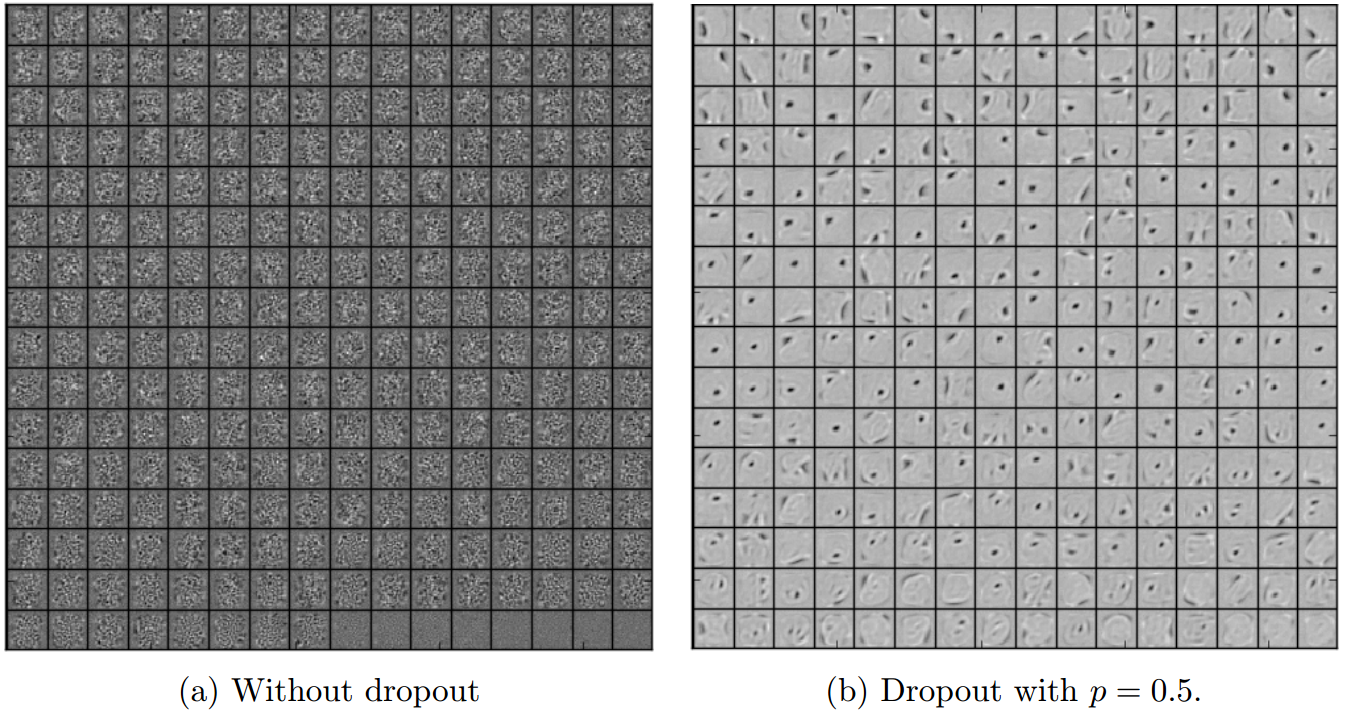 9/18/2015
N. Srivastava et al. 2014
58
Why Does Dropout Work?
Prevent co-adaptation
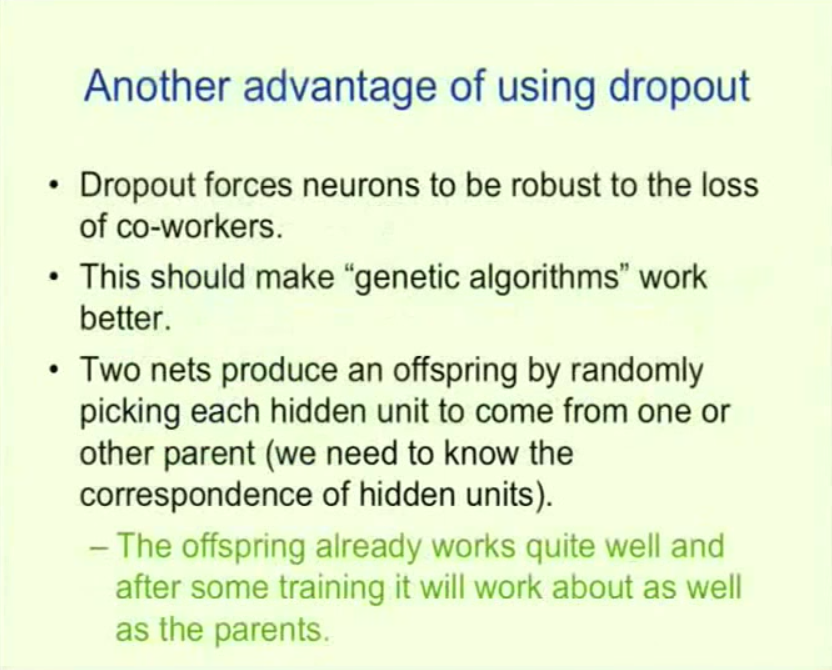 9/18/2015
G. Hinton, “Brains, Sex, and Machine Learning”, Youtube 2012
59
Why Does Dropout Work?
Prevent co-adaptation
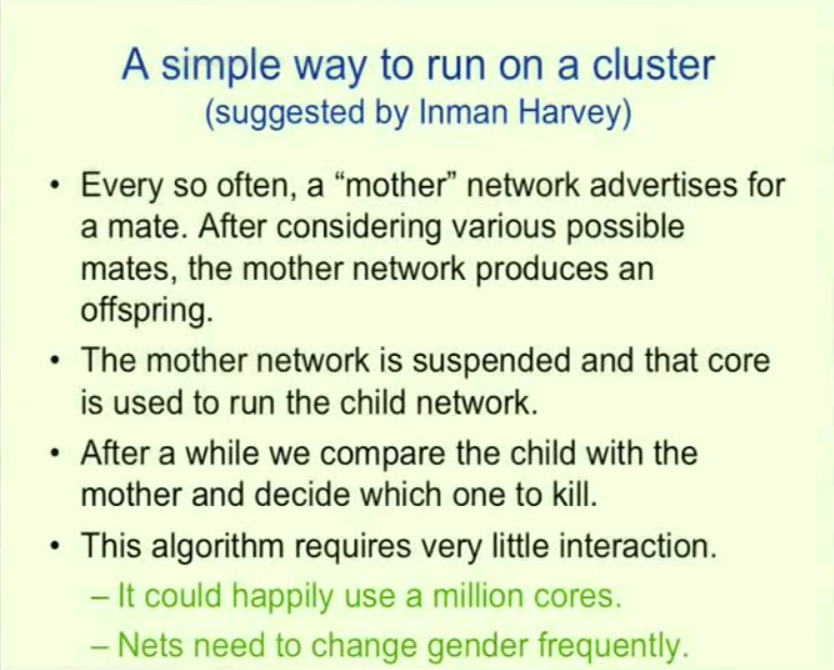 9/18/2015
G. Hinton, “Brains, Sex, and Machine Learning”, Youtube 2012
60
Why Does Dropout Work?
Induce sparse activations
Activations (autoencoder on MNIST)
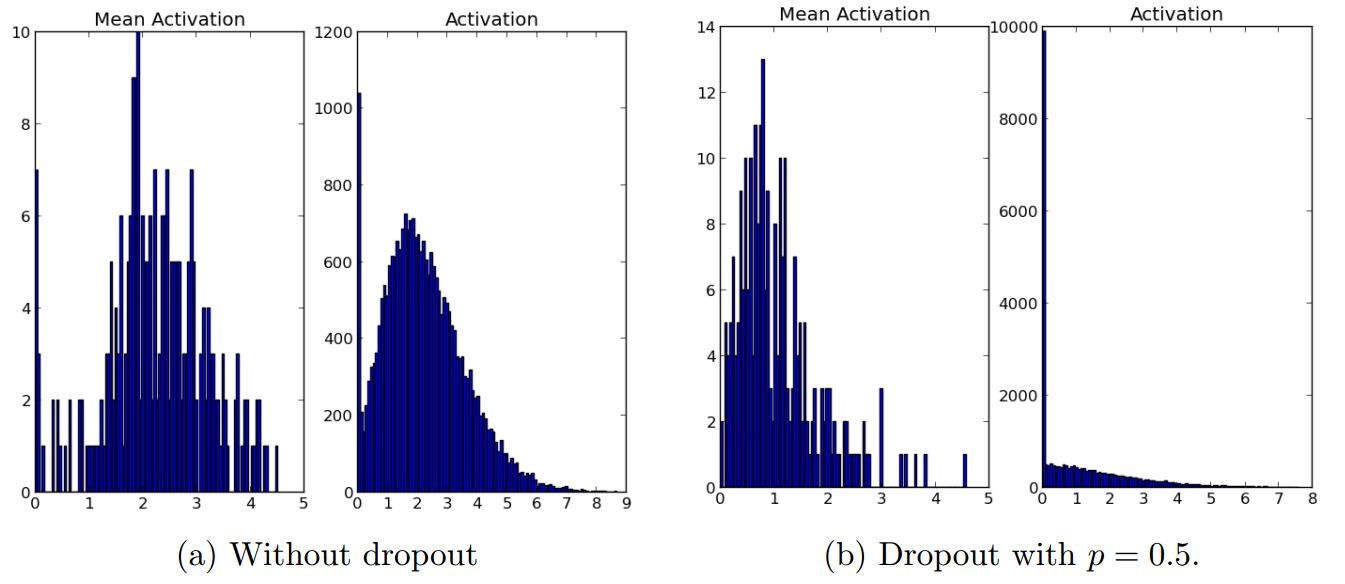 9/18/2015
N. Srivastava et al. 2014
61
Why Does Dropout Work?
Data augmentation
Dropout as adding “pepper” noise
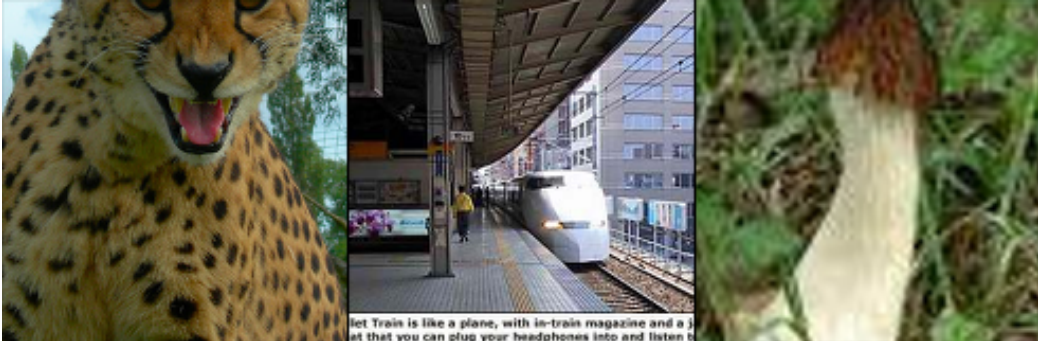 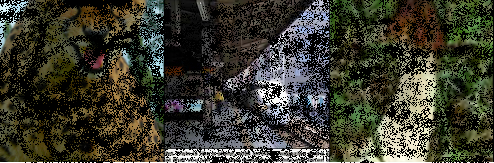 Train
Morel
Cheetah
9/18/2015
62
Why Does Dropout Work?
Bagging with shared weights
Exponentially many architectures
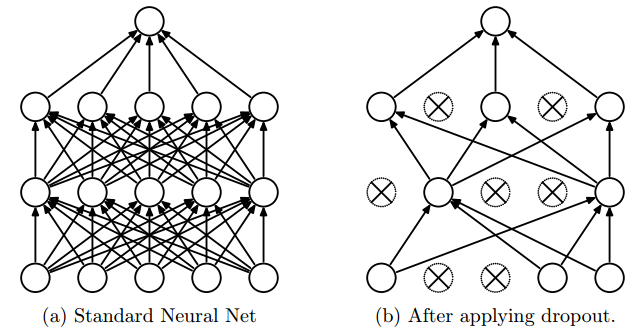 Forward
9/18/2015
N. Srivastava et al. 2014
63
[Speaker Notes: When training, training exponentially many architectures with weights shared]
Why Does Dropout Work?
Bagging with shared weights
Exponentially many architectures
Approximate geometric mean of all architectures
Dropout
Inner
Product
9/18/2015
G. Hinton, “Brains, Sex, and Machine Learning”, Youtube 2012
64
[Speaker Notes: When testing, it uses a simple approximation to compute the geometric mean of all the architectures.

With activation and more layers it’s approximate. One extension of dropout, dropconnect that peng will talk about tries to address this issue.]
Why Does Dropout Work?
Bagging with shared weights
Exponentially many architectures
Approximate geometric mean of all architectures
Dropout
Inner
Product
9/18/2015
G. Hinton, “Brains, Sex, and Machine Learning”, Youtube 2012
65
[Speaker Notes: When testing, it uses a simple approximation to compute the geometric mean of all the architectures.

With activation and more layers it’s approximate. One extension of dropout, dropconnect that peng will talk about tries to address this issue.]
Why Does Dropout Work?
Bagging with shared weights
Exponentially many architectures
Approximate geometric mean of all architectures
Dropout
Inner
Product
9/18/2015
G. Hinton, “Brains, Sex, and Machine Learning”, Youtube 2012
66
[Speaker Notes: When testing, it uses a simple approximation to compute the geometric mean of all the architectures.

With activation and more layers it’s approximate. One extension of dropout, dropconnect that peng will talk about tries to address this issue.]
Why Does Dropout Work?
Bagging with shared weights
Exponentially many architectures
Approximate geometric mean of all architectures
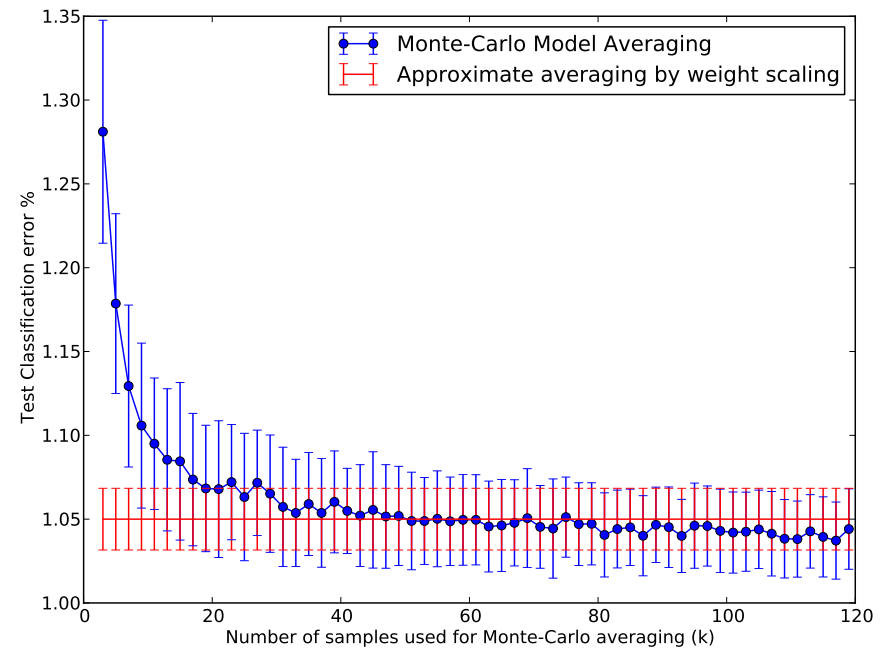 Exact
Basic dropout
9/18/2015
N. Srivastava et al. 2014
67
[Speaker Notes: But this paper also shows how well this approximation works. On MNIST they compare the (1-p) approximate averaging and sampling a bunch of architectures then average over the samples, and it shows that the dropout approximation performs well in terms of test errors.]
Effects of Dropout Parameters
Retaining probability (1-dropout ratio)
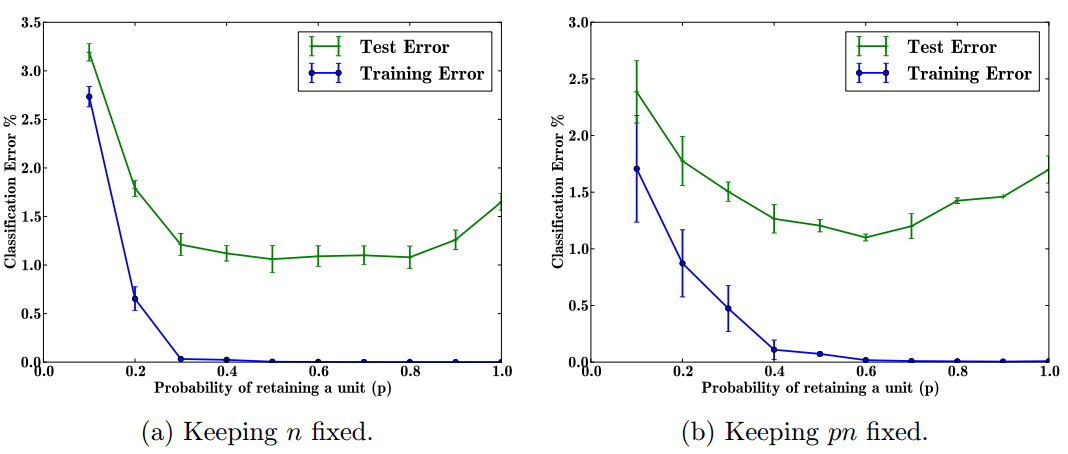 9/18/2015
N. Srivastava et al. 2014
68
[Speaker Notes: For practical guidelines, this paper also studies the effect of dropout parameters.]
Effects of Dropout Parameters
Dataset size
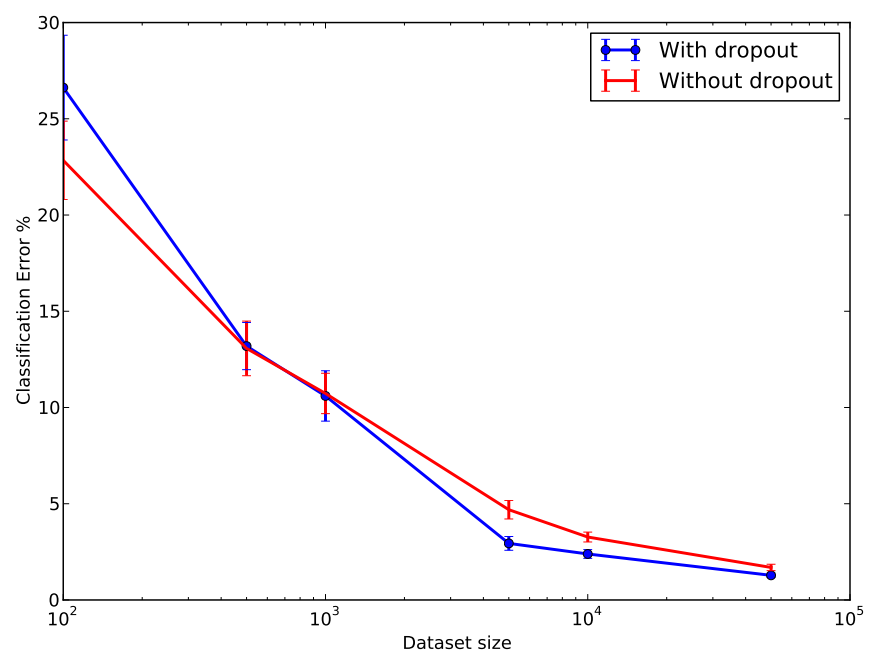 9/18/2015
N. Srivastava et al. 2014
69
Effects of Dropout Parameters
Combining with other regularizers
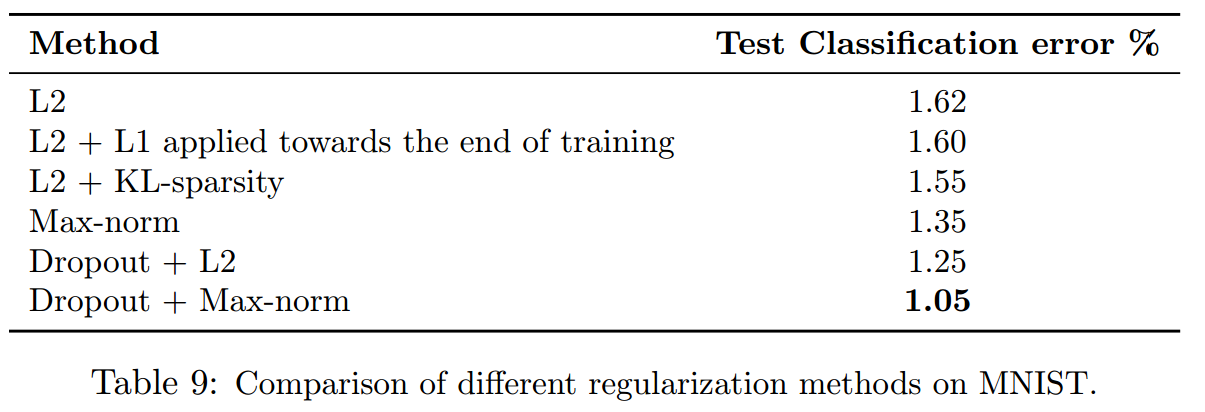 9/18/2015
N. Srivastava et al. 2014
70
[Speaker Notes: Dropout is often combined with other regularizers.

A commonly used setting is dropout + L2]
Generalizations of Dropout
Gaussian dropout
Gaussian instead of 0/1 Bernoulli
DropConnect
Dropping connections instead of data: larger space for bagging
Averaging after the activation function: better approximation
Maxout
Dropout as cross channel pooling in ReLU
Using Maxout instead of ReLU
9/18/2015
71
[Speaker Notes: Now I’ll hand over to Peng to talk about generalizations of dropout such as Gaussian dropout dropconnect and maxout]
Generalizations of Dropout
Distribution
R.V. from other distribution
Selection scheme
Dropout
DropConnect
Maxout
Activation function
Generalizations of Dropout
Distribution
R.V. from other distribution
Selection scheme
Dropout
DropConnect
Maxout
Activation function
Multiplicative Gaussian Noise
Multiplying hidden activations by Bernoulli distributed variables
Random variables from other distribution
Each activation function can be:
or
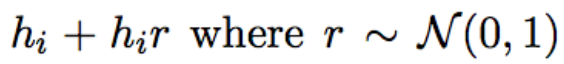 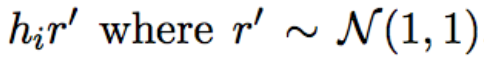 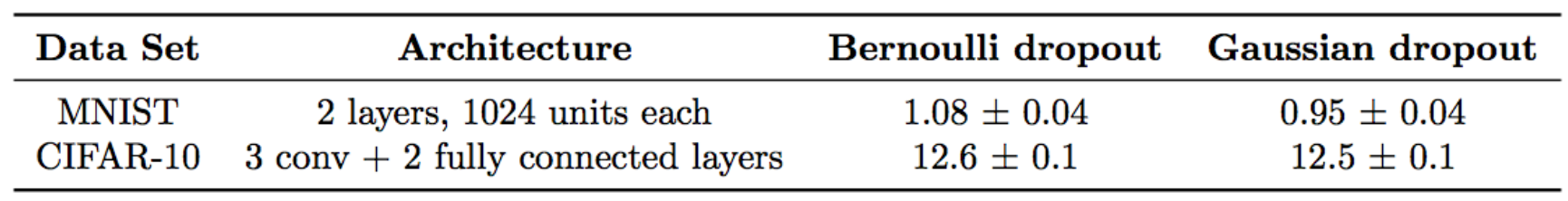 Result credit: N. Srivastava et al. 2014
Generalizations of Dropout
Distribution
R.V. from other distribution
Selection scheme
Dropout
DropConnect
Maxout
Activation function
Dropout
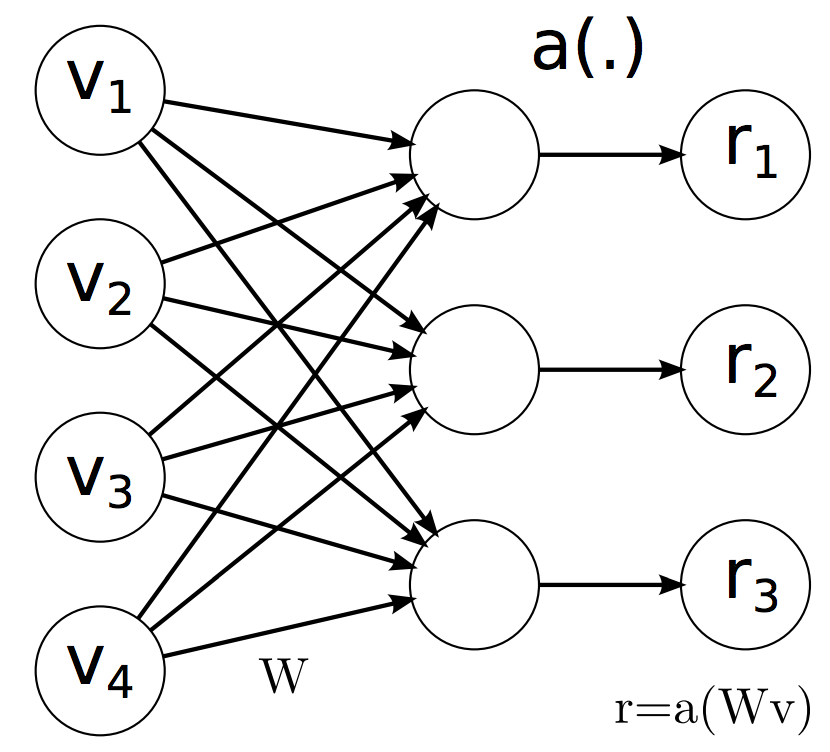 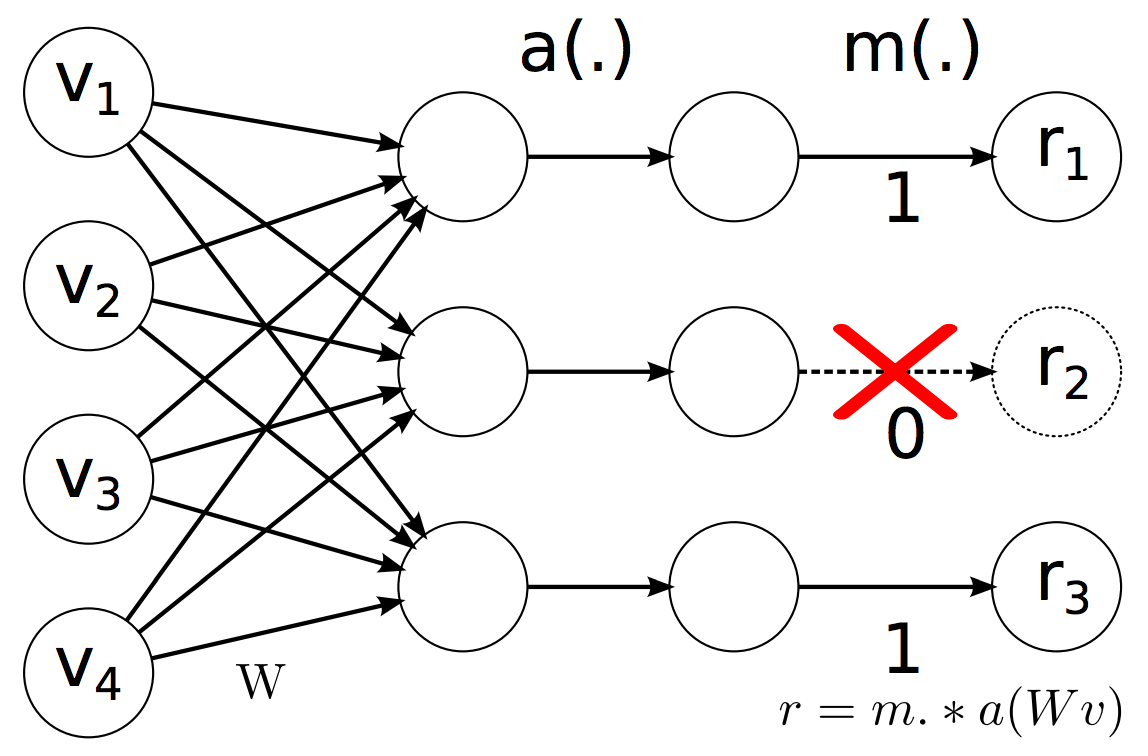 No Dropout
Dropout
Keep the element of each layer’s output 
with p, otherwise set to 0 with (1-p)
Figure credit: Wan et al. ICML 2013
DropConnect
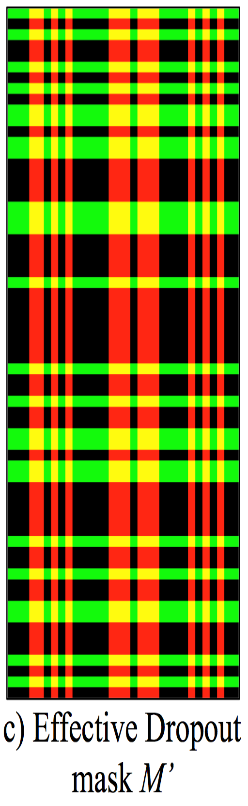 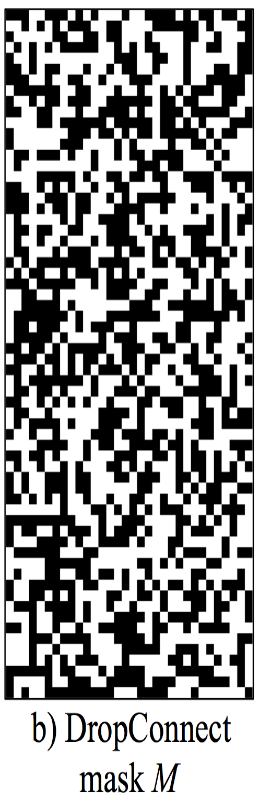 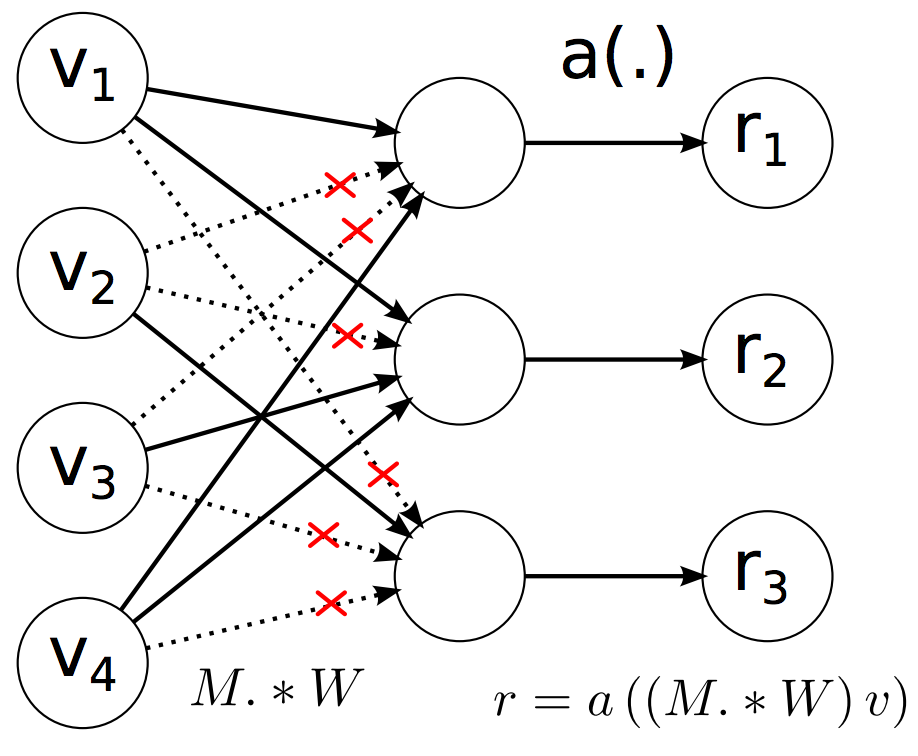 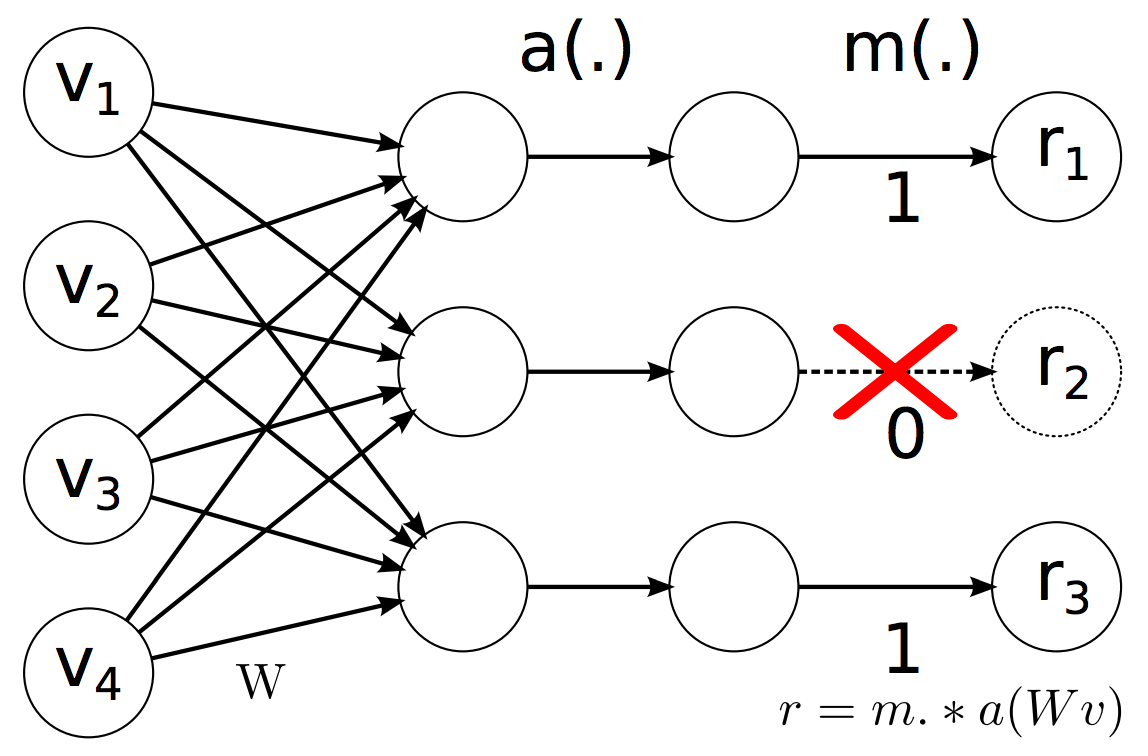 Dropout
Keep the element of each layer’s output 
with p, otherwise set to 0 with (1-p)
DropConnect
Keep the connection of each layer’s output with p, otherwise set to 0 with (1-p)
Figure credit: Wan et al. ICML 2013
[Speaker Notes: equations]
Inference step
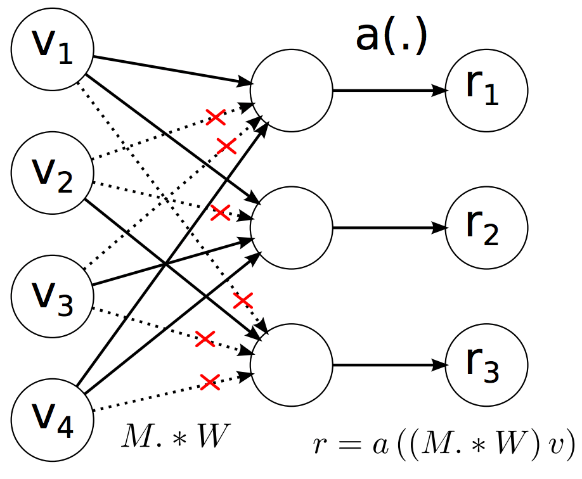 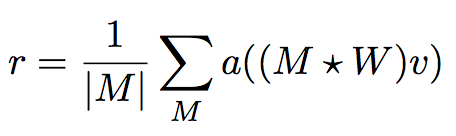 Old approximation (dropout)
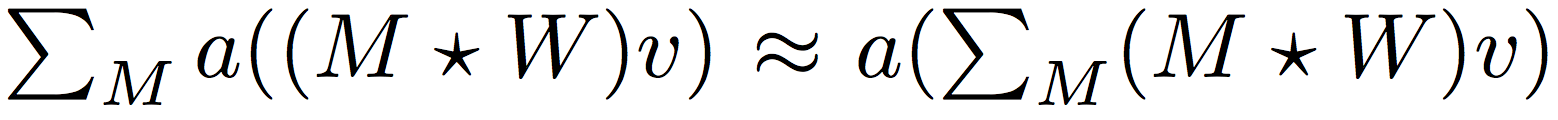 Better approximation
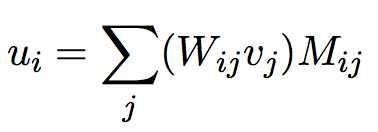 1-D Gaussian distribution
Figure credit: Wan et al. ICML 2013
Experiments
Dateset augmentation
5 Independent networks
Manually tune parameter, i.e. learning rate
Train with dropout, dropconnect and neither
Fix sample number at inference step
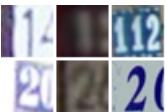 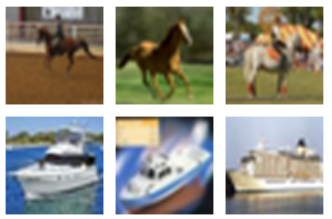 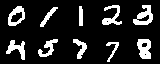 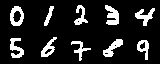 MNIST
SVHN
CIFAR-10
MNIST
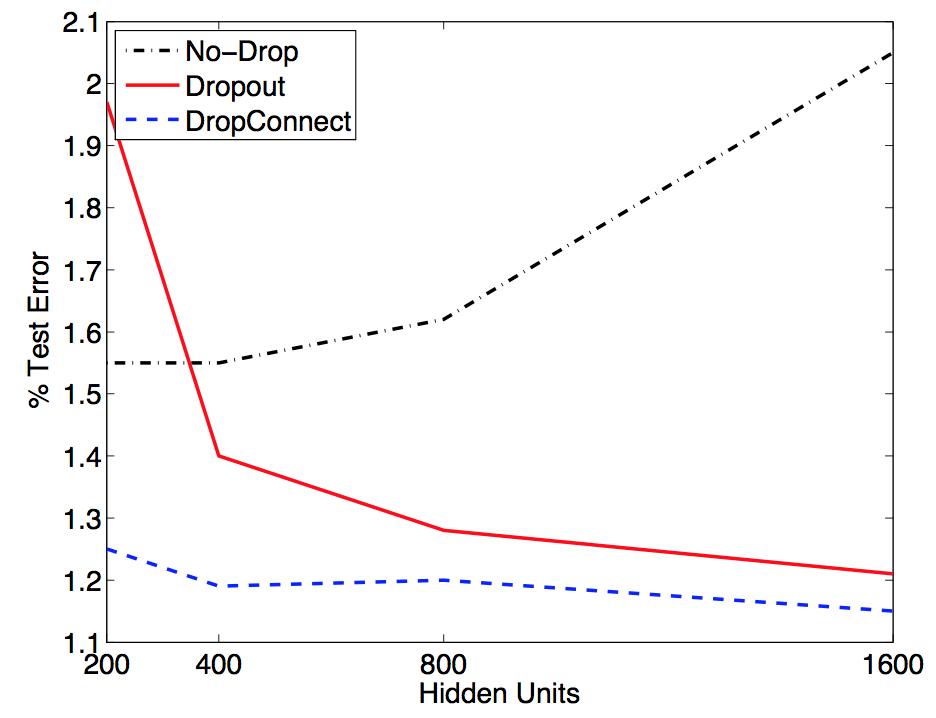 Test error on MNIST dataset 
with 2 hidden layers network
Figure credit: Wan et al. ICML 2013
[Speaker Notes: cite]
MNIST
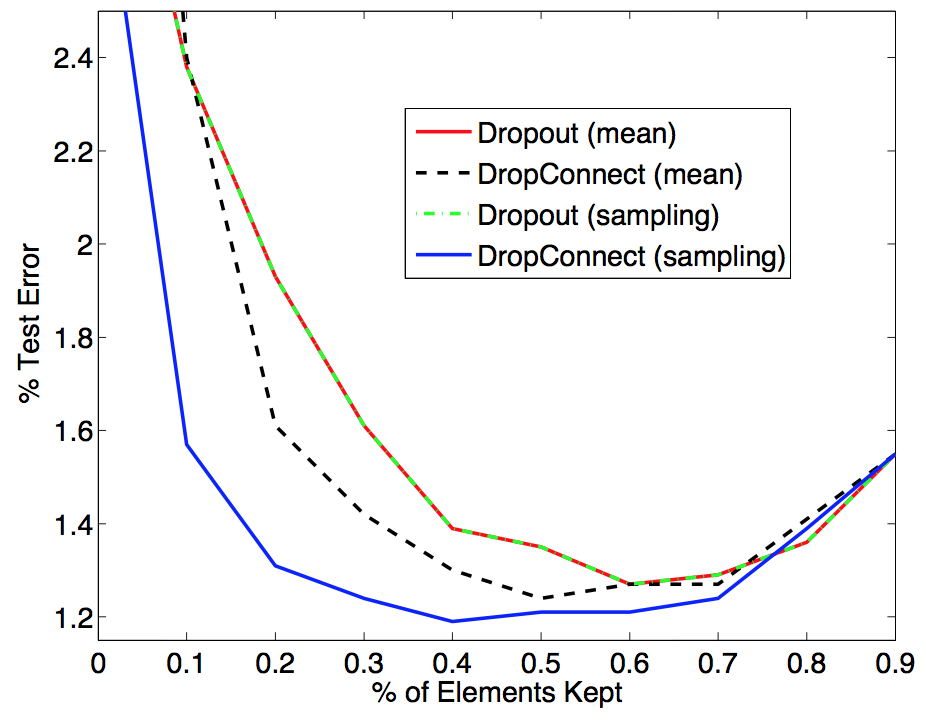 Test error as drop out rate changes
Figure credit: Wan et al. ICML 2013
MNIST
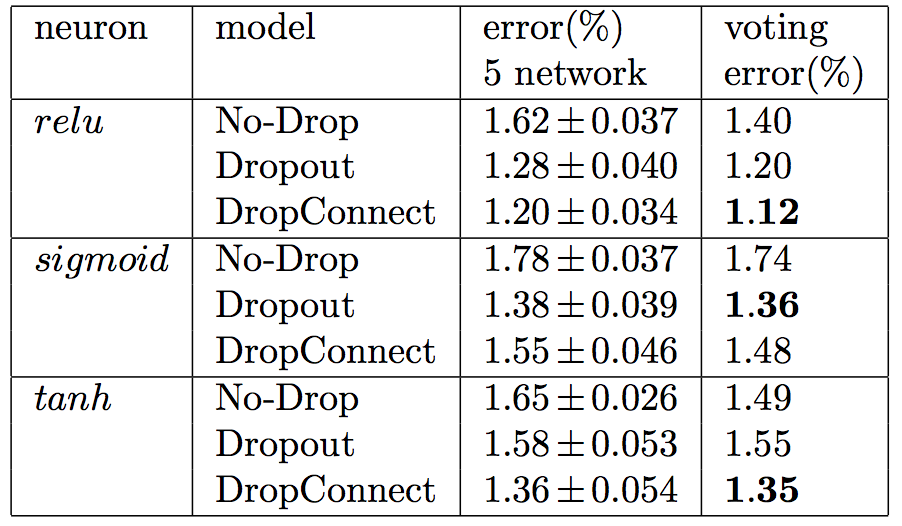 Classification error rate without data augmentation
Figure credit: Wan et al. ICML 2013
CIFAR-10
On top of 3-layer of AlexNet, perform no dropout, dropconnect and dropout
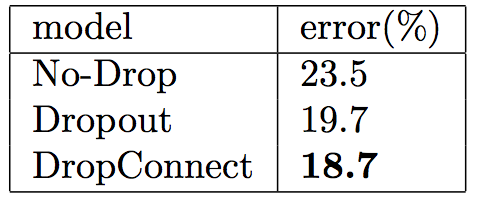 Figure credit: Wan et al. ICML 2013
CIFAR-10
On top of 2-conv layers and 2 fully connected layers
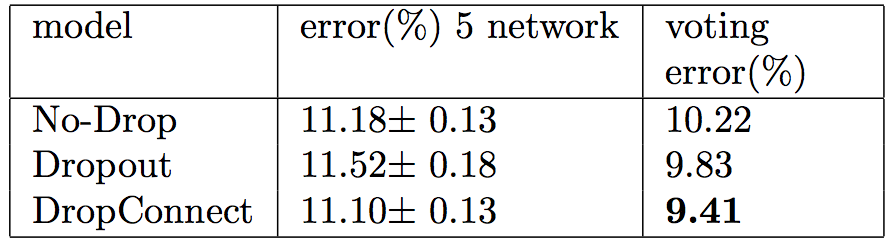 Figure credit: Wan et al. ICML 2013
SVHN
512 unit between feature extractor and softmax layer
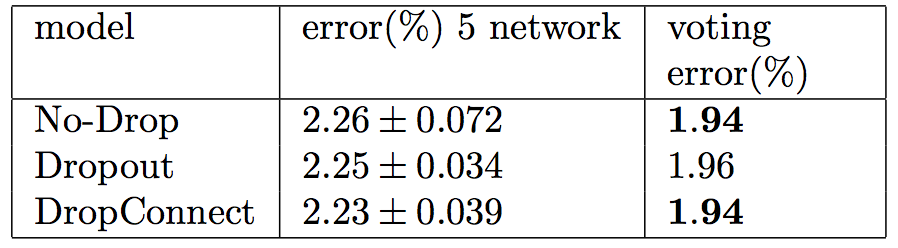 Figure credit: Wan et al. ICML 2013
Generalizations of Dropout
Distribution
R.V. from other distribution
Selection scheme
Dropout
DropConnect
Maxout
Activation function
Maxout
Dropout suits well to train an ensemble of large models and approximate average model predictions
Maxout enhances dropout’s abilities as a model averaging technique
Maxout
f(x)
f(x)
x
x
ReLU
Piece-wise linear function
Maxout
Maxout uses the max unit:
k linear functions
Take the maximum value from k models
Maxout uses the max unit:
Where
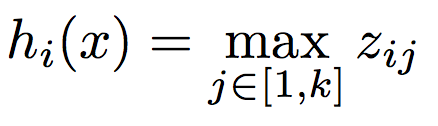 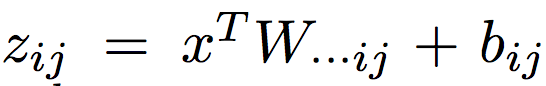 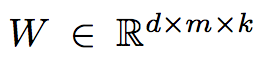 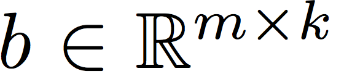 Universal approximator
Maxout is a universal approximator
A maxout model with just two hidden units can approximate any continuous function
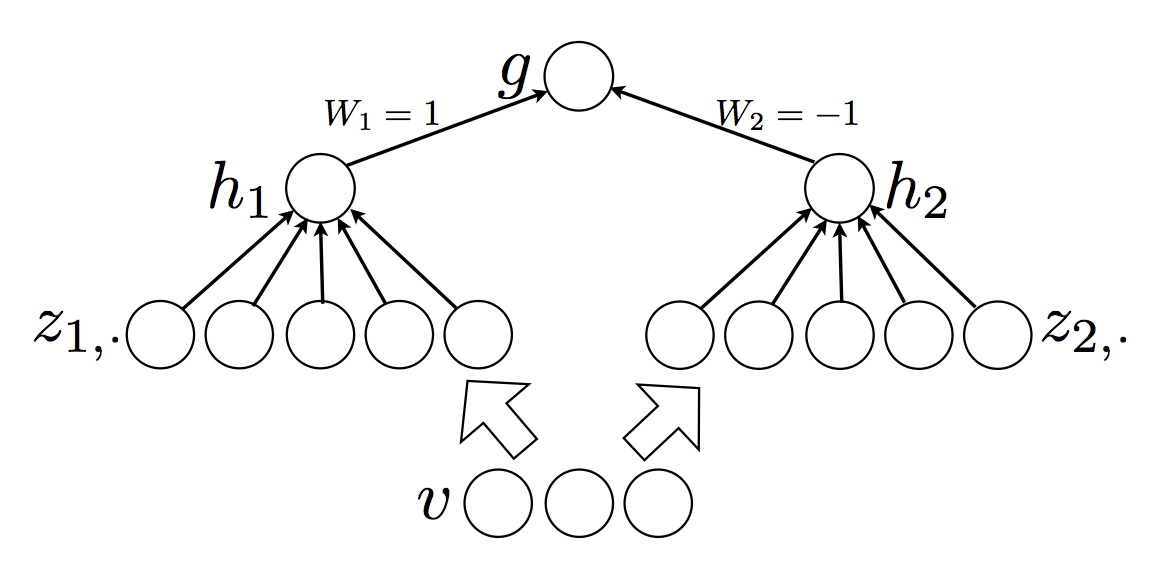 Figure credit: Goodfellow et al. ICML 2013
Universal approximator
Any continuous piece wise linear function g(v) can be expressed as the difference between two convex piece wise linear functions

For any continuous function f(v), there exists a continuous piece wise linear function g(v), such that:
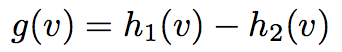 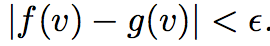 MNIST
3 convolution maxout hidden layers, with max pooling
Followed by a softmax layer
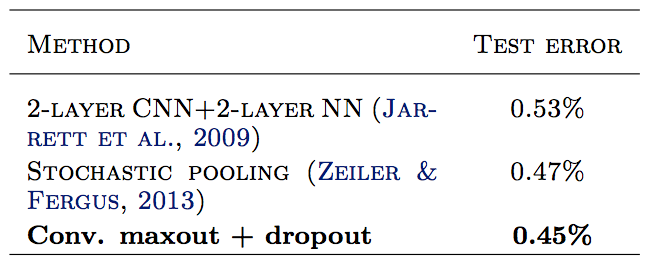 Figure credit: Goodfellow et al. ICML 2013
CIFAR-10
3 convolutional maxout layers
1 fully connected maxout layer
1 softmax layer
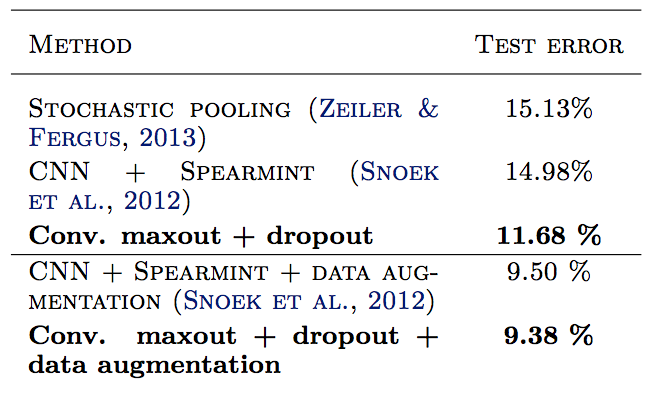 Figure credit: Goodfellow et al. ICML 2013
Why maxout performs better
Enhance dropout’s approximate model averaging technique
Maxout yields better optimization performance
Decrease saturation rate
Better averaging model technique
Dropout training encourages maxout units to have larger linear regions around inputs
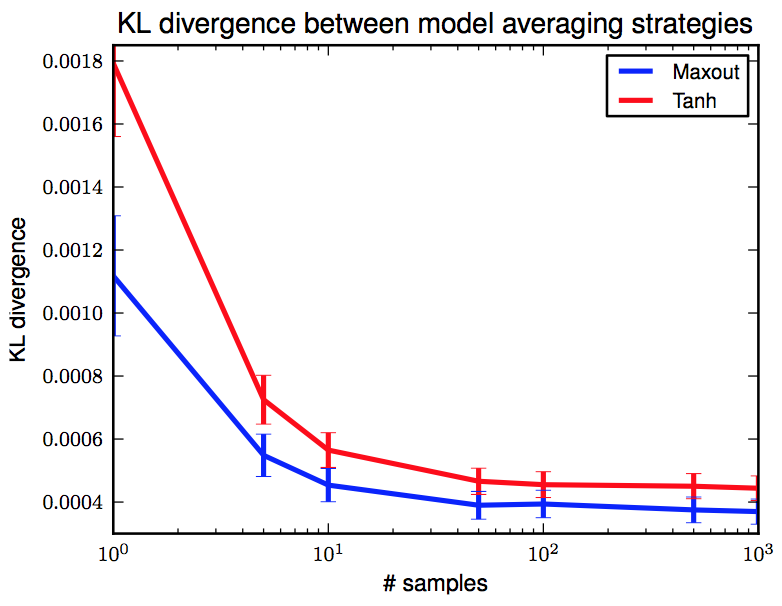 Figure credit: Goodfellow et al. ICML 2013
Better averaging model technique
Two experiments
2 convolutional layers on SVHN data
Rectifier units: 7.3% training error
Maxout units: 5.1% training error
Deep and narrow model on MNIST
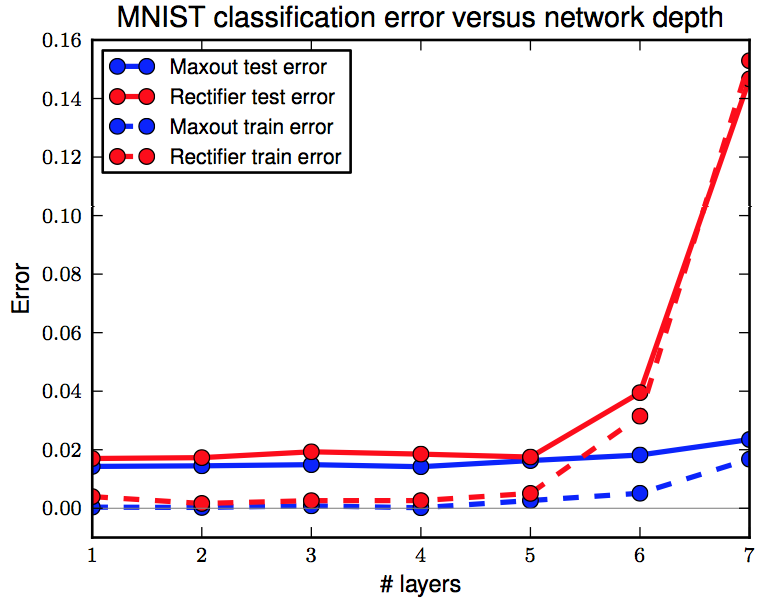 Figure credit: Goodfellow et al. ICML 2013
Saturation
Training with SGD: saturate at 0 less than 5% time
Training with dropout: saturate rate increases
Activation function is a constant on left
Maxout has gradient every where
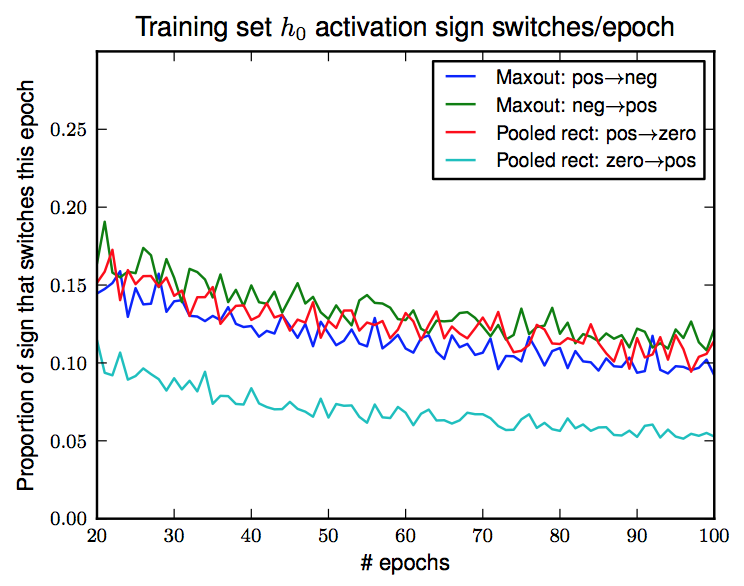 Figure credit: Goodfellow et al. ICML 2013
Saturation
High proportion of zeros and the difficulty of escaping them impairs the optimization performance
Train two MLPs with 2 hidden layers
Fails to use 17.6% filters in first layer and 39.2% in second layer
Fails to use 0.1% filters
Conclusion remarks
“If your deep neural net is significantly overfitting, dropout will usually reduce the number of errors by a lot.
If your deep neural net is not overfitting you should be using a bigger one!”
Hinton, Lecture 6a, CSC2535, 2013
Marginalizing Dropout
Marginalizing dropout in regression
A special form of ridge regression
Marginalizing dropout on Deep Networks?
9/18/2015
N. Srivastava et al. 2014
100
Conclusion Remarks
“If your deep neural net is significantly overfitting, dropout will usually reduce the number of errors by a lot.

If your deep neural net is not overfitting you should be using a bigger one!”
9/18/2015
G. Hinton, Lecture 6a, CSC 2535
101
9/18/2015
102
f(x)
f(x)
x
x
9/18/2015
103
Inference Step
Regularization
Many approaches have been propose to do regularization in deep neural network, 
Adding L1 or L2 penalty
Early stopping of training
Bayesian method
Dropout
Why DropConnect works
Averaging models

Rademacher complexity

where: 
P = 0: model complexity is zero
P = 1: returns standard model complexity
P = 0.5: all sub-models have equal complexity
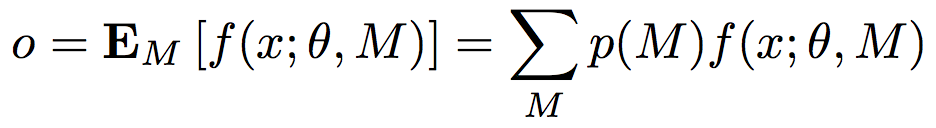 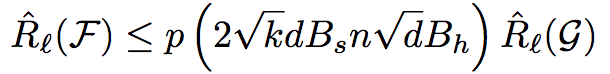 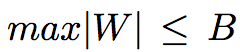 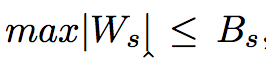 [Speaker Notes: complexity]